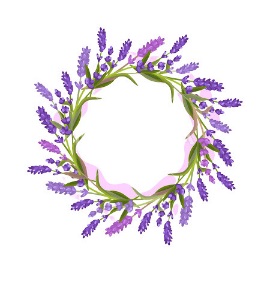 Thuỳ Dung
CHỦ ĐỀ 1: TỰ HÀO VỀ TRUYỀN THỐNG QUÊ HƯƠNG
Thảo luận: Cặp đôi
? Quan sát các bức ảnh dưới đây, sau đó cho biết các bức tranh nói về các truyền thống nào của quê hương ?
? Hãy chia sẻ hiểu biết của em về những bức hình đó ?
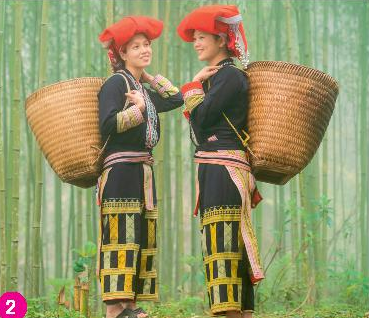 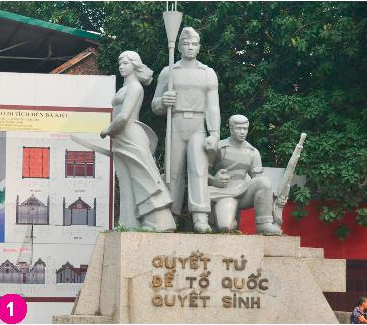 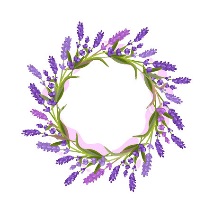 Tượng đài Quyết tử để Tổ quốc quyết sinh, Hà Nội
Người Dao Đỏ ở Lào Cai trong trang phục truyền thống
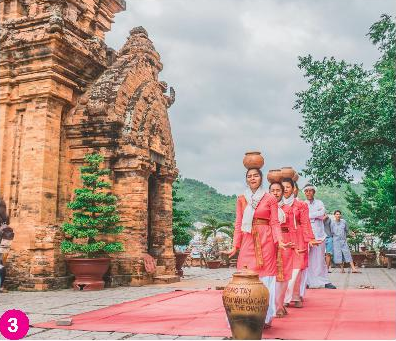 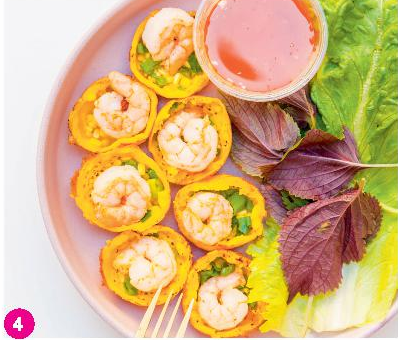 Bánh Khọt – món ăn truyền thống ở Nam Bộ
Điệu múa truyền thống của người Chăm ở Khánh Hoà
II. Hoạt động khám phá
1. Tìm hiểu một số truyền thống của quê hương
1) Những thông tin dưới đây giới thiệu truyền thống nào của tỉnh Bắc Ninh và Bến Tre? Em có suy nghĩ gì về những truyền thống đó?
2) Hãy kể tên những truyền thống ở quê hương em và chia sẻ cảm nhận của em về những truyền thống đó.
3) Em hiểu thế nào là truyền thống quê hương là gì?
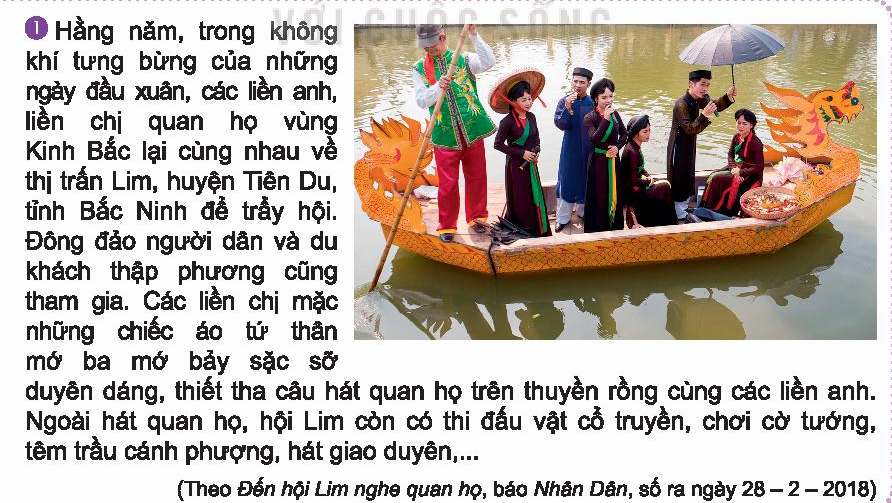 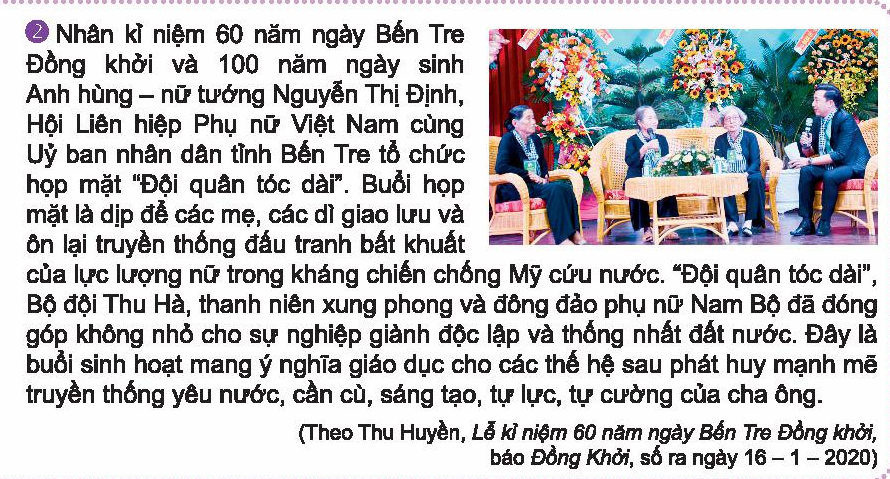 * Các truyền thống khác: Truyền thống yêu nước, truyền thống cách mạng, truyền thống văn hoá (hát dân ca, các nhac cụ cổ truyền, lễ hội truyền thống, nghề truyền thống (nghề dệt, làm gốm, nghề làm đậu...) 
* Khái niệm: Truyền thống quê hương là những giá trị văn hoá, lịch sử, đạo đức, tinh thần cao quý, tốt đẹp và những giá trị vật chất, kĩ năng nghề được truyền qua nhiều thế hệ sinh sống ở một địa phương, vùng đất.
II. Hoạt động khám phá
2. Tìm hiểu ý nghĩa của truyền thống quê hương
BÀI TẬP 1/SGK
? Em tán thánh hay không tán thành với những quan điểm dưới đây? Vì sao?
Quê hương là nguồn gốc, là cội nguồn của ông bà, tổ tiên và ông bà, tổ tiên chính là những người góp phần xây dựng và tạo ra các giá trị tốt đẹp của quê hương, đất nước
X
Nghề thủ công truyền thống là những nghề do cha ông tạo ra, góp phần quan trọng trong sự phát triển kinh tế xã hộị. Nó cũng góp phần làm phong phú hơn cho truyền thống của dân tộc.
X
Nó chính là những giá trị tinh thần và là nét đẹp truyền thống văn hoá của địa phương.
X
* Các truyền thống khác: Truyền thống yêu nước, truyền thống cách mạng, truyền thống văn hoá (hát dân ca, các nhac cụ cổ truyền, lễ hội truyền thống, nghề truyền thống (nghề dệt, làm gốm, nghề làm đậu...) 
* Khái niệm: Truyền thống quê hương là những giá trị văn hoá, lịch sử, đạo đức, tinh thần cao quý, tốt đẹp và những giá trị vật chất, kĩ năng nghề được truyền qua nhiều thế hệ sinh sống ở một địa phương, vùng đất.
* Truyền thống quê hương có ý nghĩa quan trọng trong việc hình thành tư tưởng đức tính, lối sống tốt đẹp của mỗi cá nhân. 
- Tự hào về truyền thống quê hương chính là tự hào về nguồn gốc của mình, là nền tảng để xây dựng giá trị cốt lõi và hình thành sự tự tin của mỗi người.
II. Hoạt động khám phá
3. Giữ gìn và phát huy truyền thống của quê hương
THẢO LUẬN CẶP ĐÔI
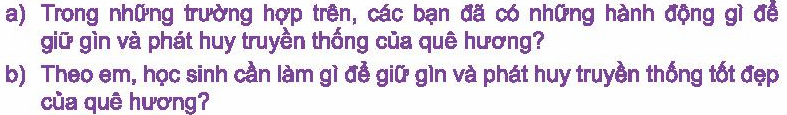 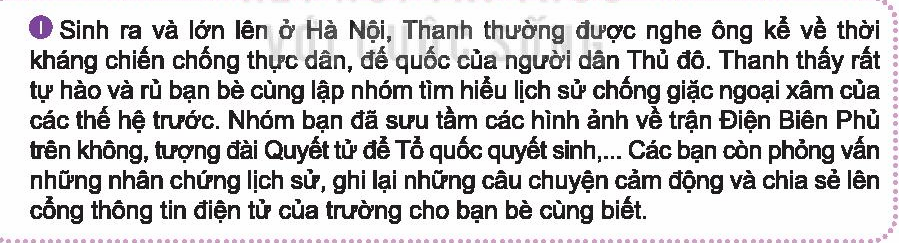 TH.1
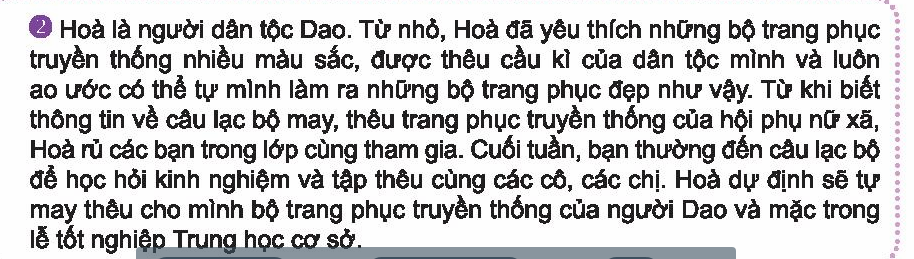 TH. 2
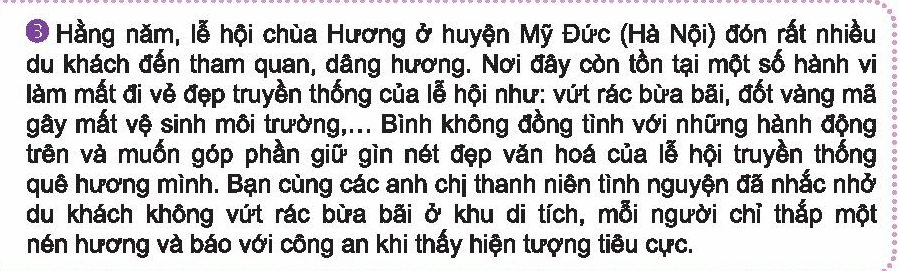 TH. 3
Giữ gìn và phát huy truyền thống của quê hương
Có những việc làm phù hợp: tham gia, hỗ trợ hoạt động tổ chức lễ hội; kính trọng, biết ơn……
Tìm hiểu và tự hào về truyền thống quê hương mình
Phê phán, ngăn chặn những việc làm sai trái.
Trò chơi: “Tiếp sức”
III. Hoạt động luyện tập
BT 2/SGK
? Em hãy liệt kê những việc nên làm, những việc không nên làm đế giữ gìn và phát huy truyền thống tốt đẹp của quê hương theo gợi ý  phiếu học tập dưới đây:
PHIẾU HỌC TẬP
PHIẾU HỌC TẬP
III. Hoạt động luyện tập
III. Hoạt động luyện tập
Thảo luận nhóm
BT 4/SGK
+ Nhóm 1,2: Tình huống a
+ Nhóm 3,4: Tình huống b
III.Hoạt động luyện tập
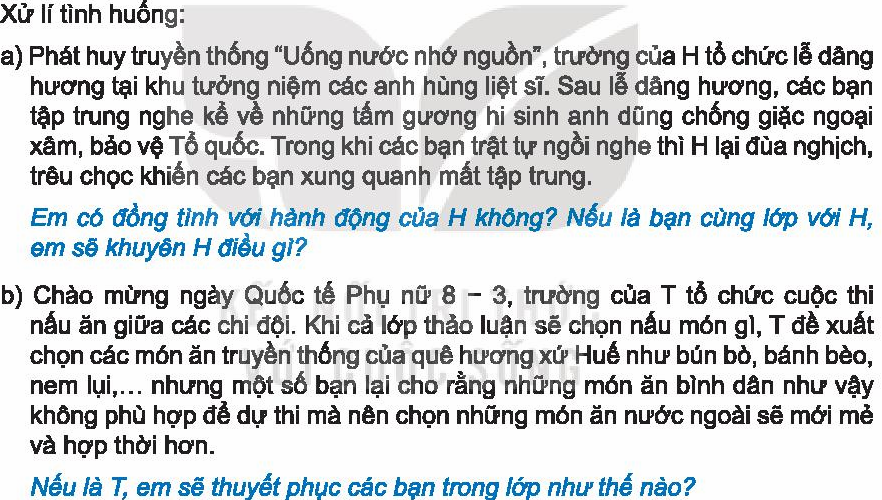 Tình huống 1: Em không đồng ý với hành động của H. Em nên nói với H rằng HS cần nghe để biết và hiểu ông cha ngày xưa đã chiến đấu, hi sinh đề bảo vệ Tổ quốc như thế nào. Từ đó, trân trọng những thành quả chiến đấu của ông cha, quý trọng hoà bình và độc lập đất nước có được ngày hôm nay. Hơn nữa, HS cần nghe và hiểu lịch sử để kế thừa và phát huy truyền thống yêu nước, phấn đấu học tập, rèn luyện để góp phần xây dựng và bảo vệ Tổ quốc trong thời đại mới.

Tình huống 2: Nếu là T, em nên thuyết phục các bạn rằng các món ăn nước ngoài cũng rất thú vị nhưng những món ăn truyền thống quê hương đã tồn tại và phát triển từ lâu đời, có các giá trị đặc biệt. Trong dịp chào mừng ngày Quốc tế Phụ nữ, chúng ta nên chọn những món ăn quen thuộc hằng ngàv mà các bà, các mẹ vẫn nấu cho chúng ta. Những món ăn quê hương ấy chứa cả tình thương gia đình và tâm hồn quê hương sẽ có nhiều ý nghĩa hơn.
IV. Hoạt động vận dụng
? Cùng các bạn trong nhóm tập một làn điệu dân ca, điệu múa truyền thống hay một bài hát ca ngọi truyền thống quê hương sau đó biểu diễn trước lớp.